Mobile Tools
Robert D. Evans (Bobby), State Resource Conservationist
Mobile Tools
In the beginning…
The modern age
Field Maps
VGS
Other Apps
Stone Age Technology
Office of the Future/Mobile offices (circa 2012)
Tough Books: heavy, bad visibility, limited battery, limited processing ability
Printer in your truck
Limited technology:
Cell phones & Tablets were relatively new, limited
3G internet
Cloud services relatively unheard of
Limited physical memory space, limited processing power
Available apps: Flashlight & Angry Birds
The Modern Age
Several bricks have been laid
iPhones/Androids have significantly adanced
Mass storage available (Gen 1 iPhone: 4/8GB options)
Staff receiving iPhone/Android devices to be able to support mobile planning (128/256/528GB)
Cloud services
3rd Party services: PII concerns
USDA has private servers: PII addressed
4G/5G mobile internet widely available
43 Trimble R1s purchased by NRCS-WA to improve accuracy
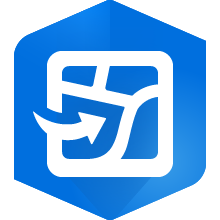 Field Maps
ArcGIS Online supported app that can provide aerial, topo, and other data such as CLU, soils, or project specific information
Base maps can be downloaded onto mobile device to be available offline
Data taken in the field is available on computer via ArcGIS online
Antenna can be utilized for submeter accuracy (20% of points collected utilized R1).
Geolocated field photos
Vegetation GIS Data System (       )
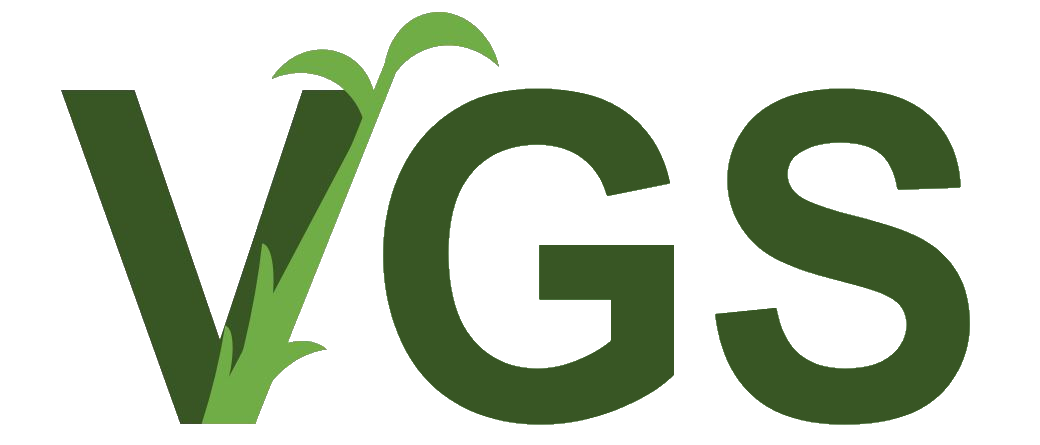 Links offering insights into VGS and its capabilities:
Basic VGS Overview
VGS Deep Dive
Methods supported by VGS
Notable National NRCS Protocols currently in VGS:
Interpreting Indicators of Rangeland Heath
Pasture Condition Score Sheet
SVAP2
Resource Concerns Checklists
Soil Health Assessment Tool (AK, HI, WA)
Capacity to integrate field assessments into CART
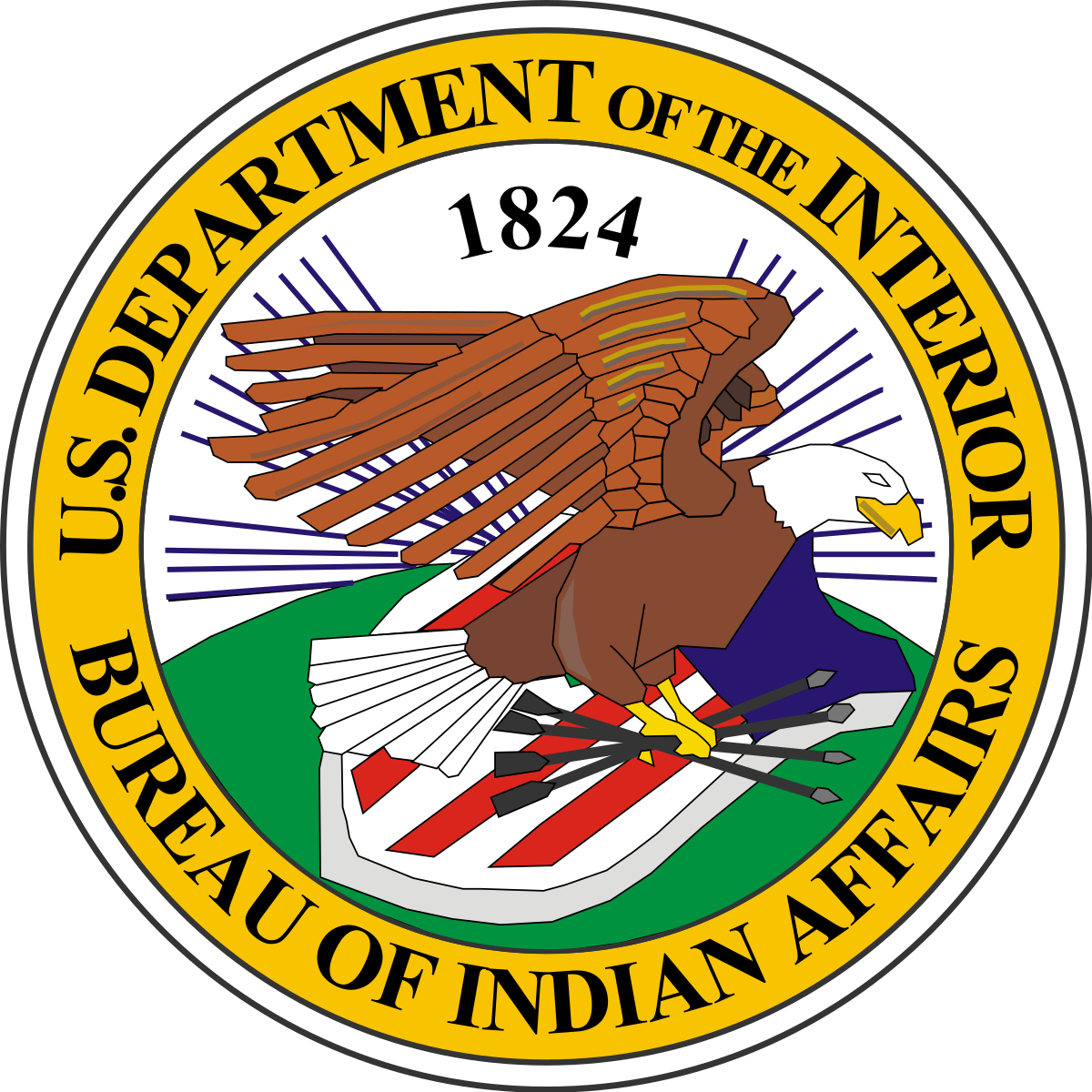 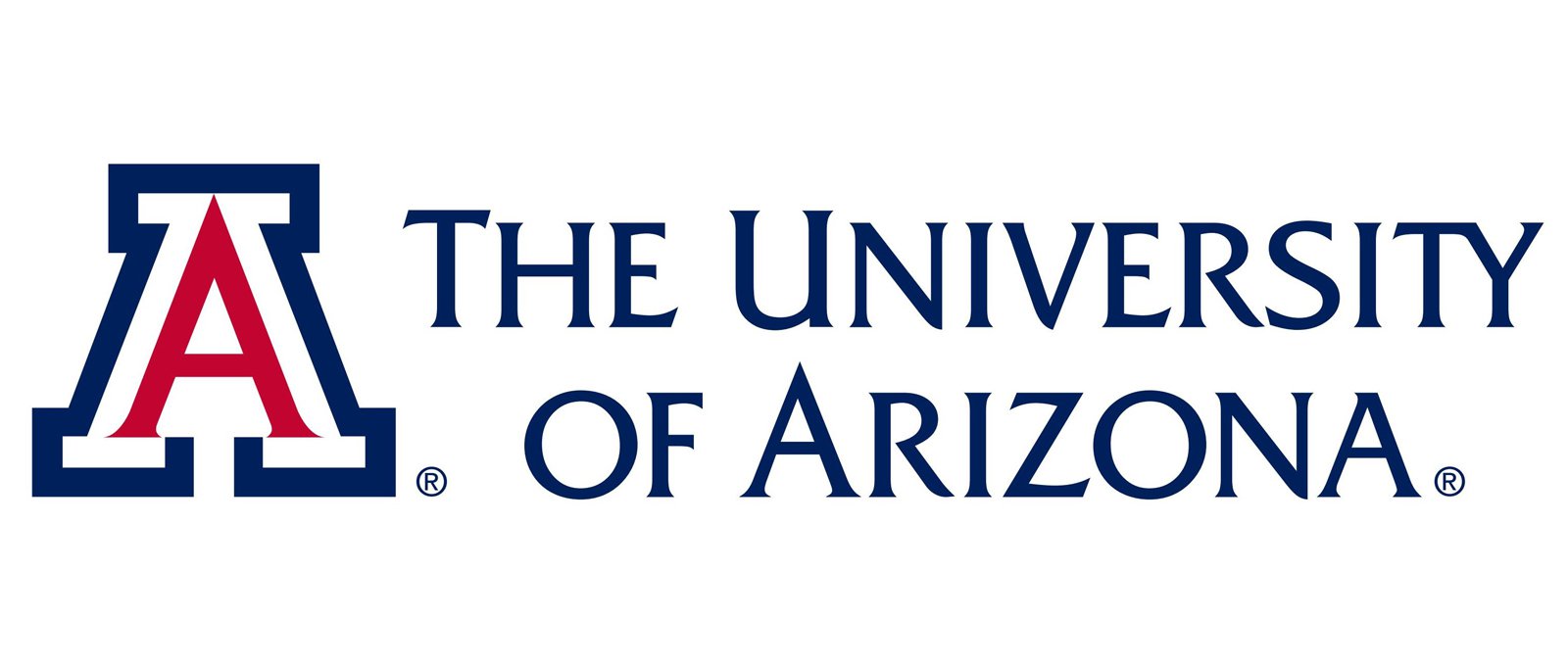 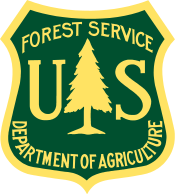 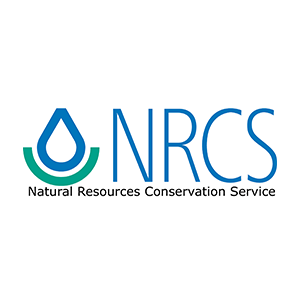 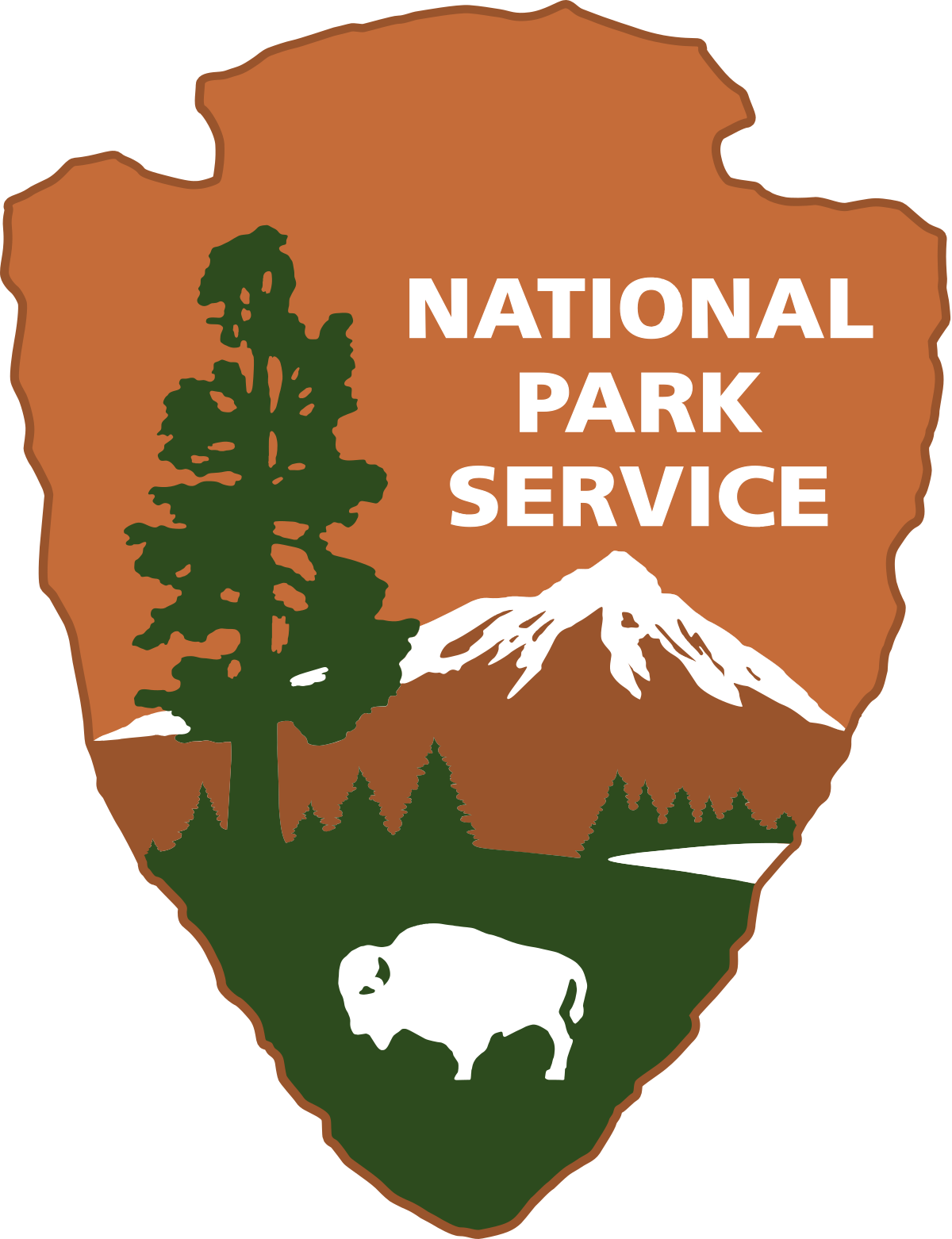 Presentation finished, but we’re just getting started…